Fort Hunt Spring 2020
 “Project Play” CONOPS
Contact: Michael Carucci	mikeb.carucci@gmail.com	703-932-4657
Fort Hunt "Project Play" 2020
1
THE NEEDS OF MOST CHILDREN ARE NOT BEING MET
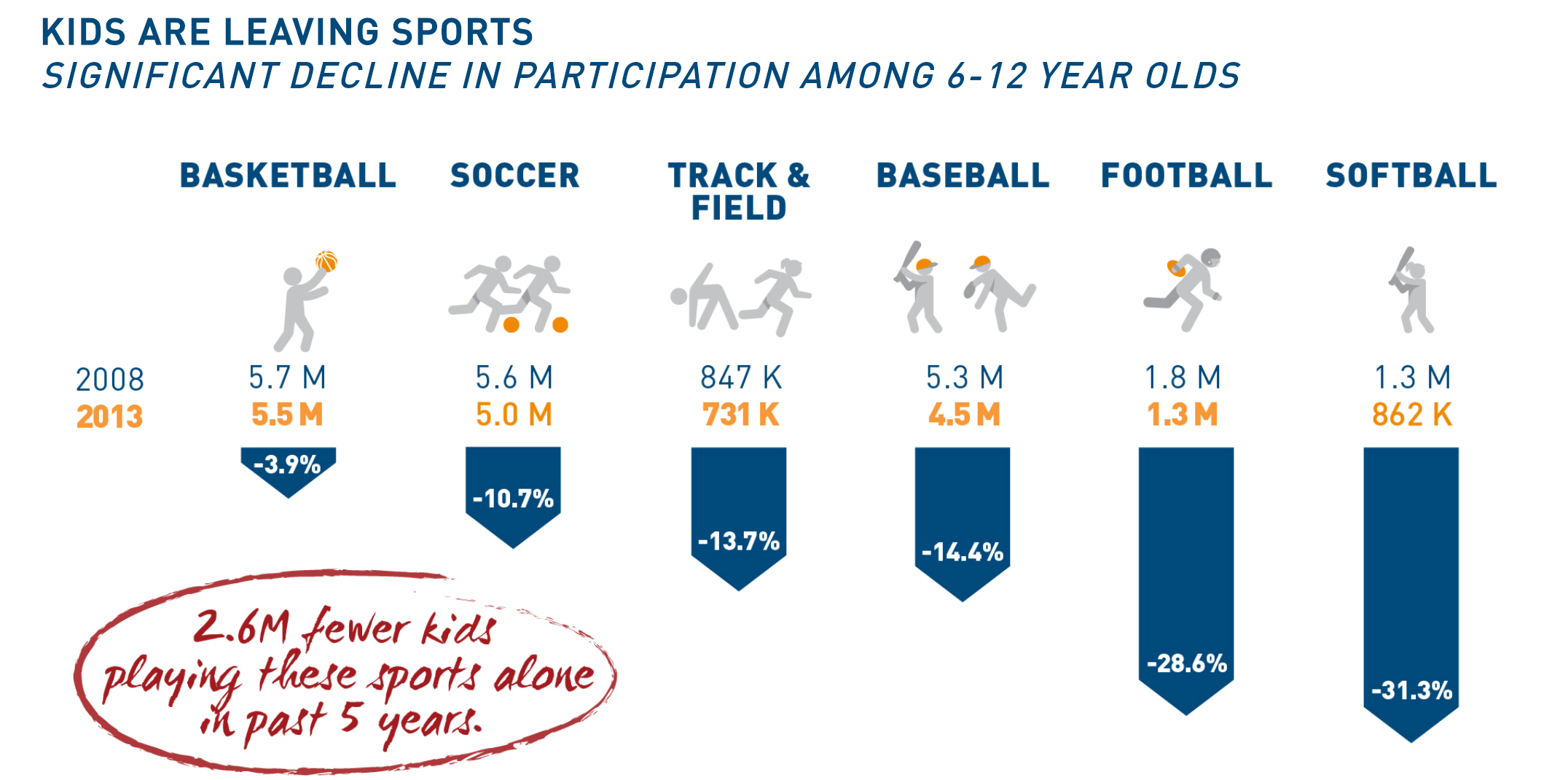 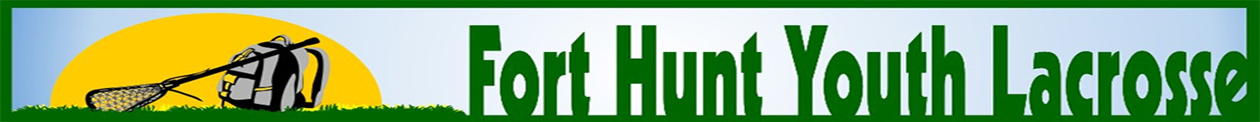 Fort Hunt "Project Play" 2020
2
LET’S EMBRACE A SPORT MODEL THAT WELCOMES ALL CHILDREN
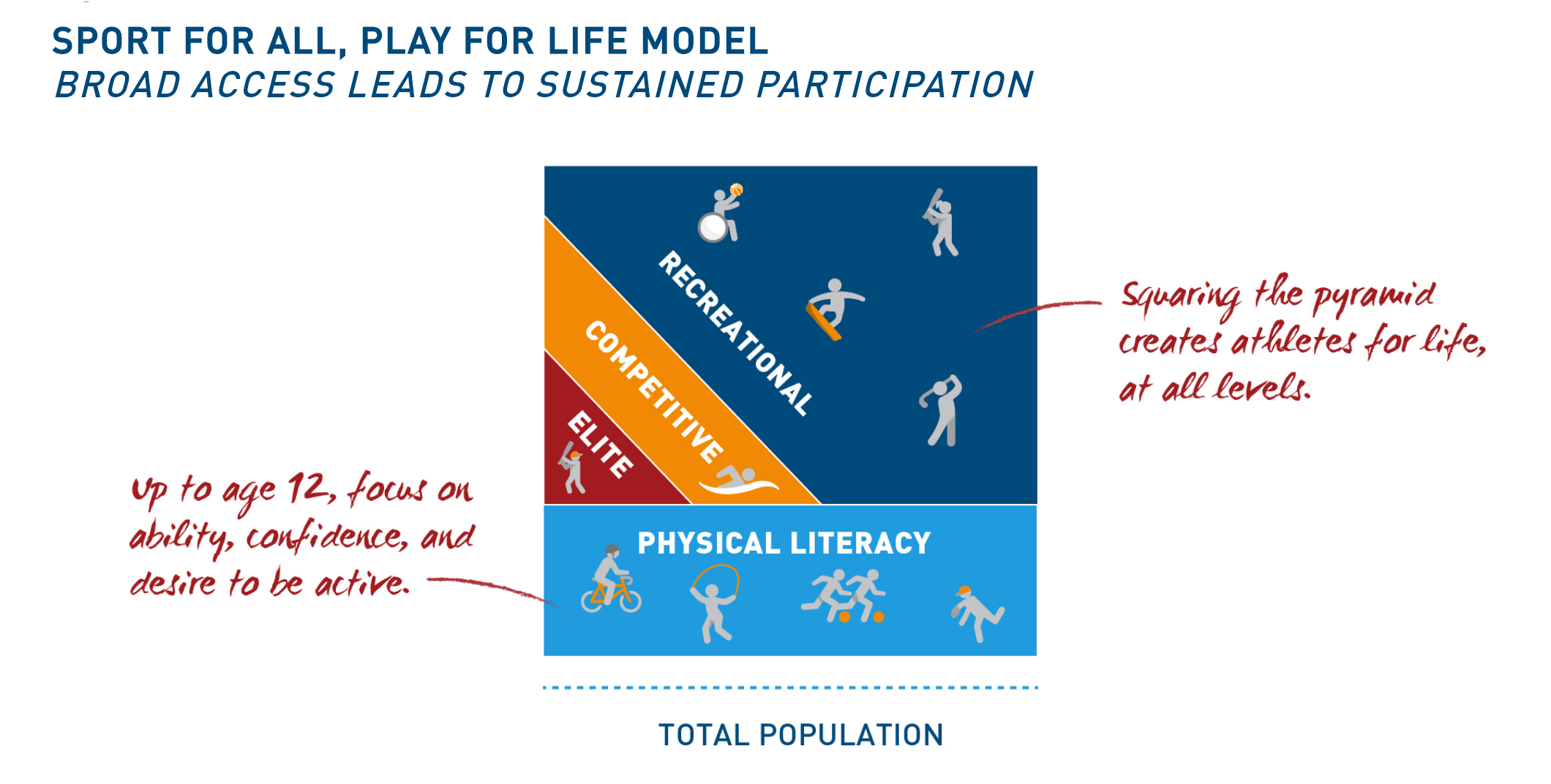 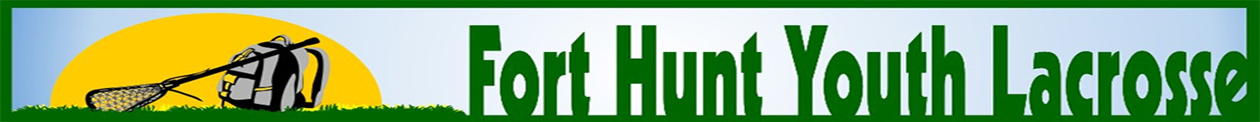 Fort Hunt "Project Play" 2020
3
Eight strategies (“plays”) we can implement to help every child become physically active through sports
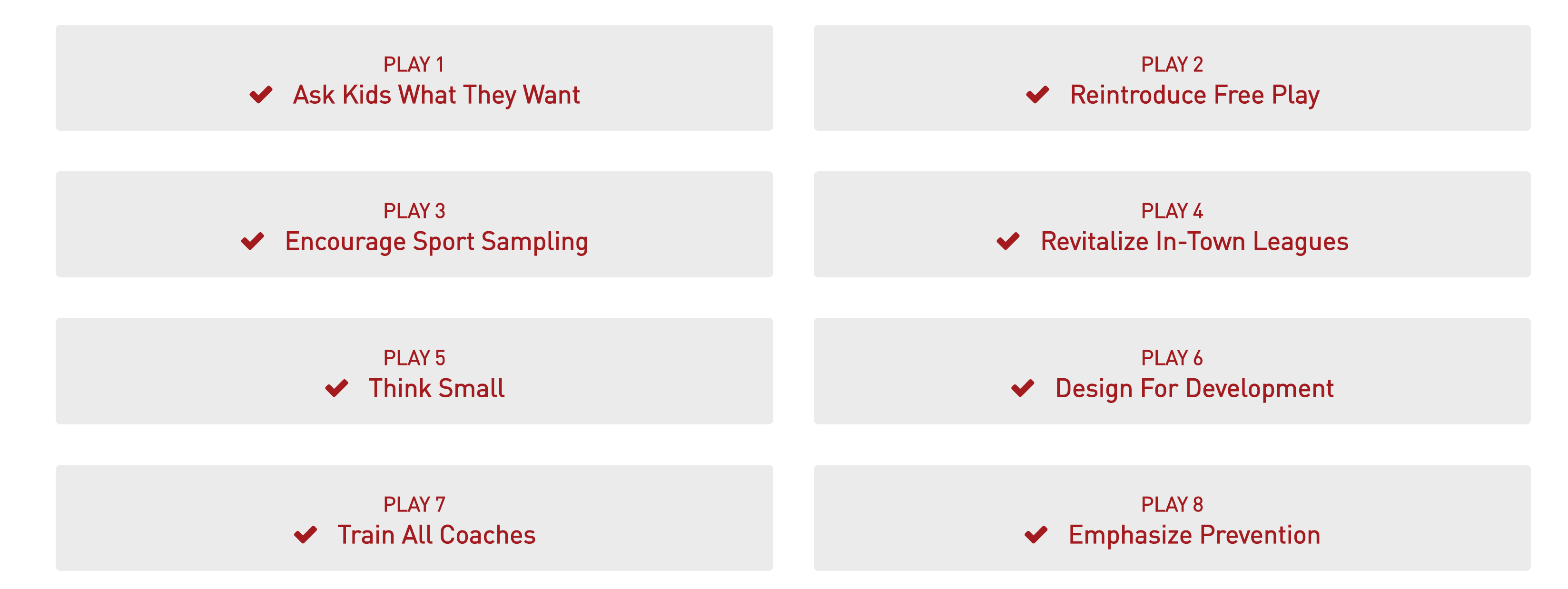 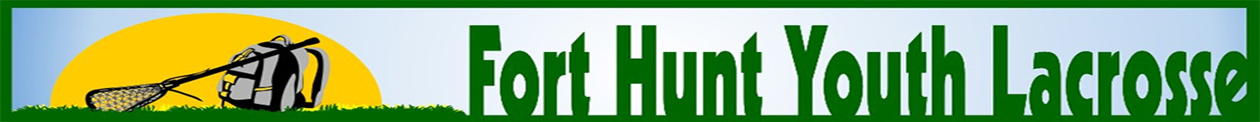 Fort Hunt "Project Play" 2020
4
Play Number One: Ask Kids What They WantAnswer: They Want to Have Fun!
Most kids leave sports because it is no longer fun.
81 “Fun Factors”
Watch Kobe: https://youtu.be/LETw-2UH-8I
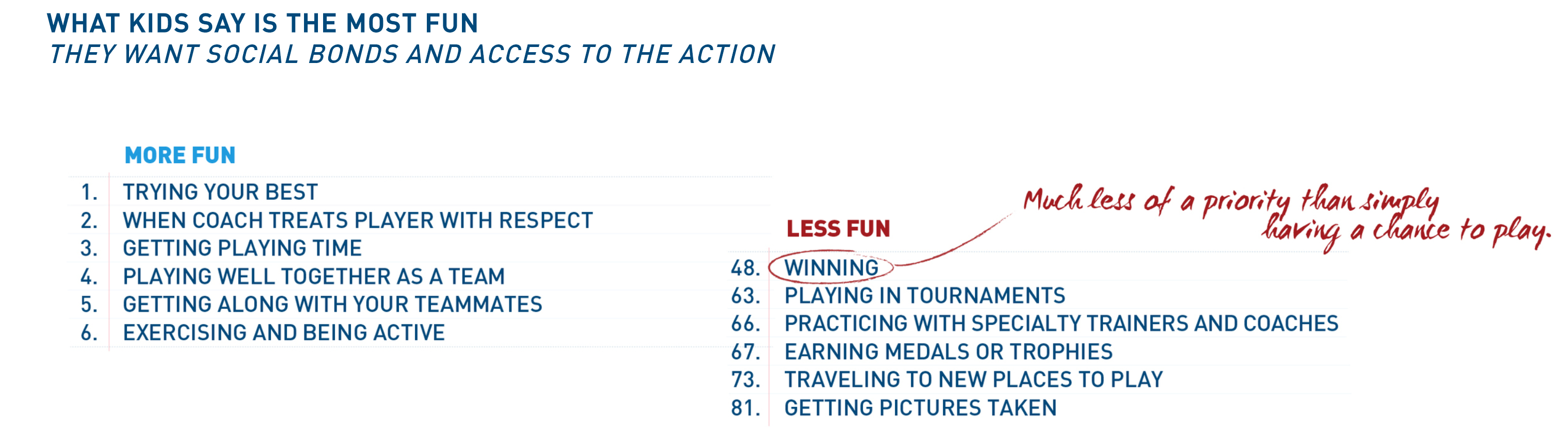 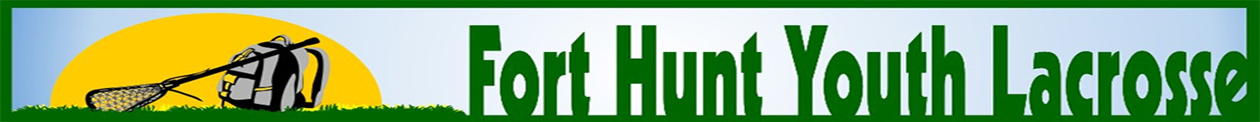 Fort Hunt "Project Play" 2020
5
Play Number Two: Reintroduce Free Play
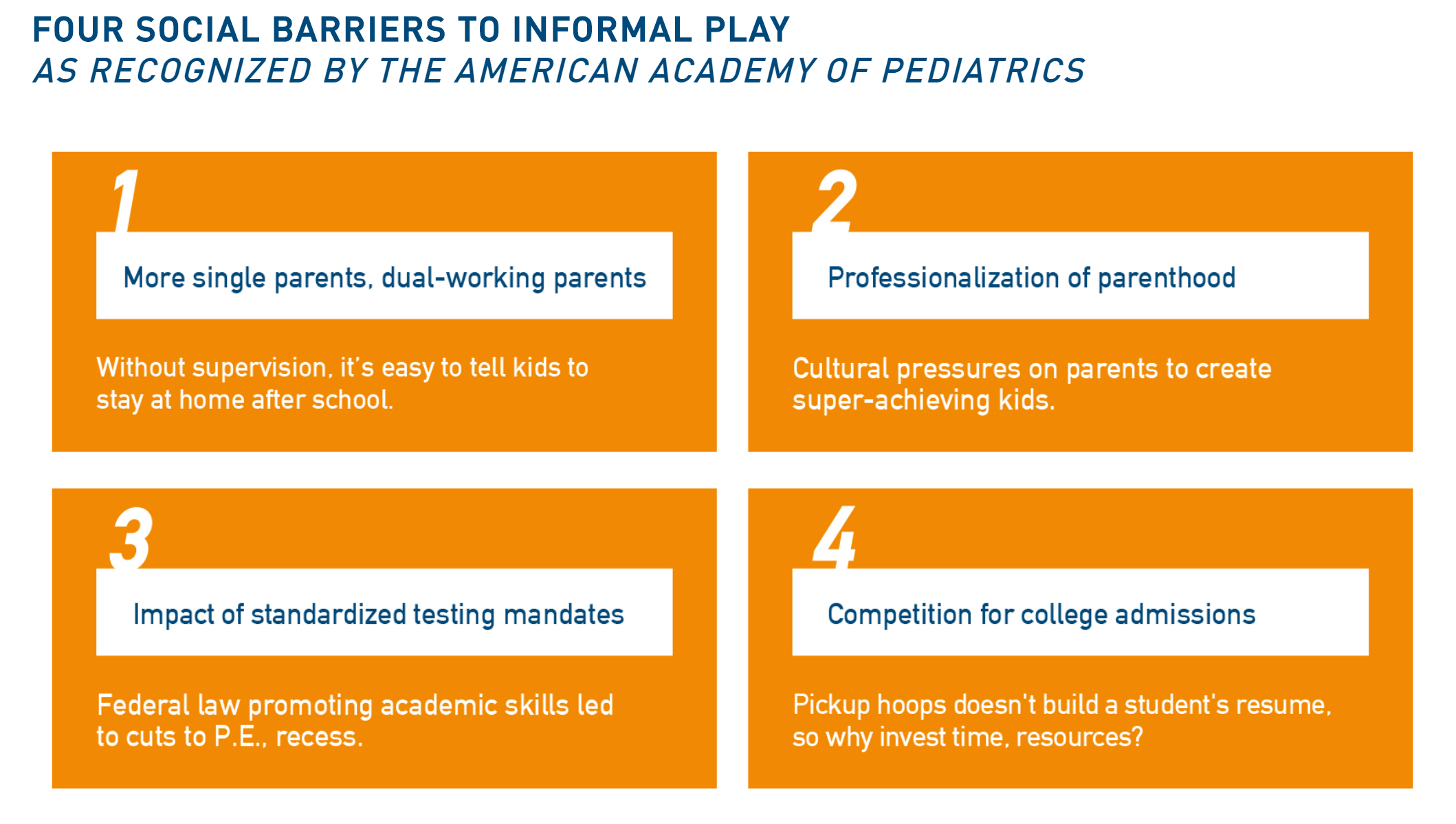 Watch Clayton Kershaw, LA Dodgers
https://youtu.be/7PUm87OT6YE
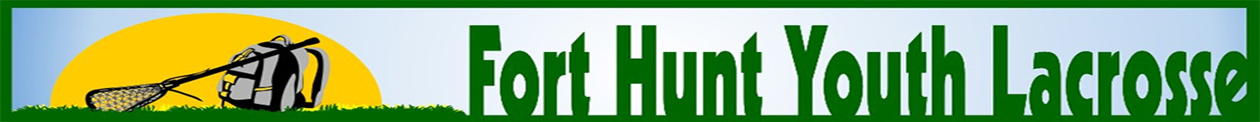 Fort Hunt "Project Play" 2020
6
Play Number Three: Encourage Sport Sampling
MORE OPTIONS MEAN MORE KIDS WILL FIND A SPORT THEY LIKE
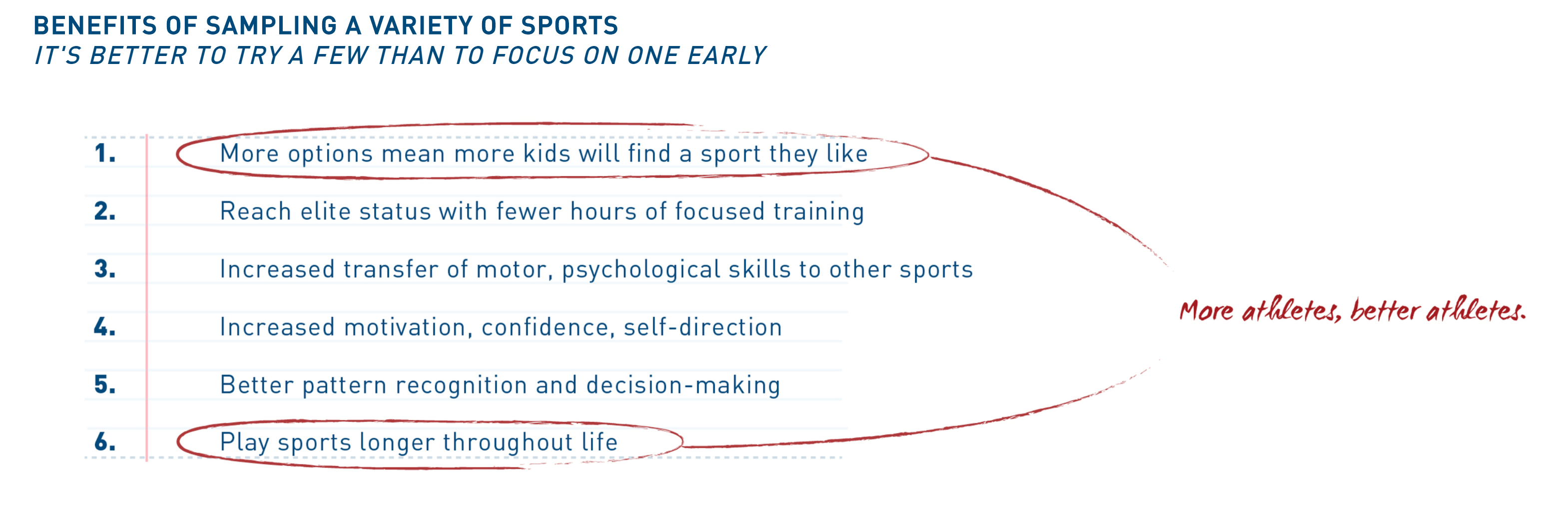 Watch Cassidy Hubbarth, ESPN
https://youtu.be/vCEMq9ZrCNw?list=PL7fuyfNu8jfNKKiQIuYSNNNBMEAuIdvsS
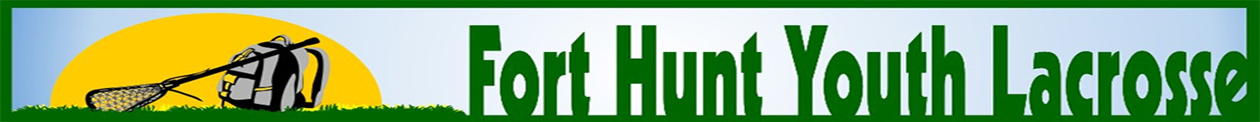 Fort Hunt "Project Play" 2020
7
Play Number Four: Revitalize In-Town Leagues
CHILDREN NEED A BETTER PATHWAY IN SPORTS THAN 'UP OR OUT'
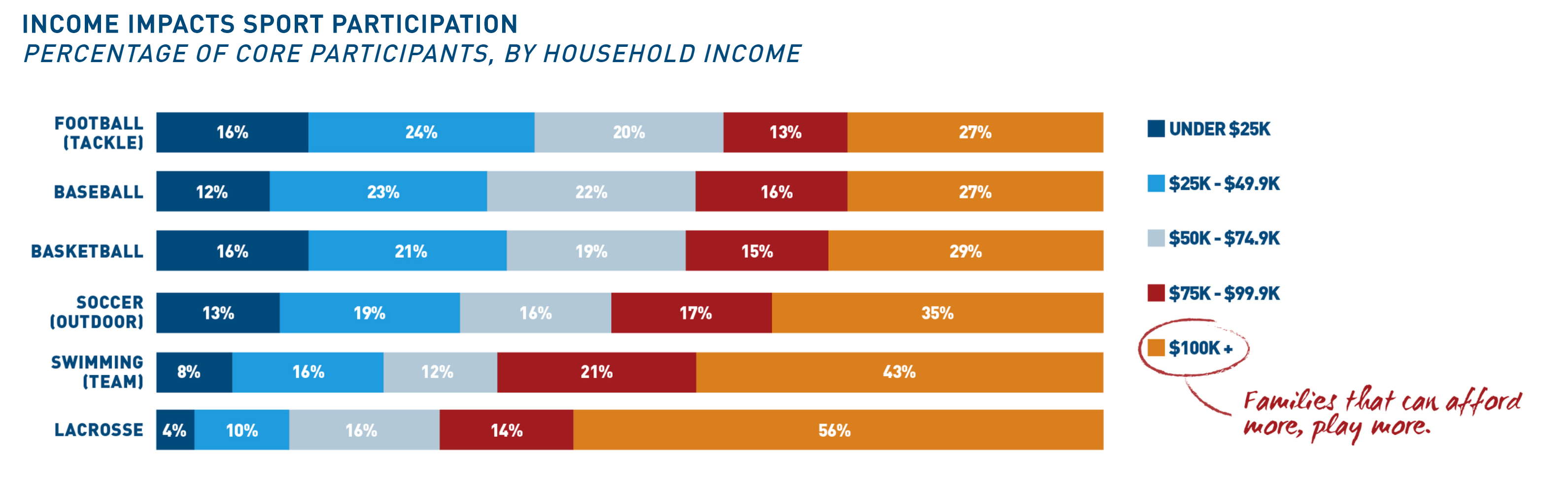 Erik Bakich, University of Michigan baseball coach
https://youtu.be/CEQCcDAumUk?list=PL7fuyfNu8jfNKKiQIuYSNNNBMEAuIdvsS
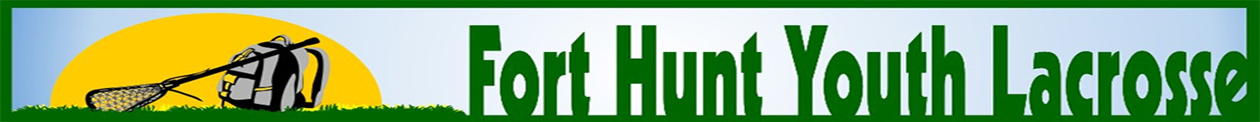 Fort Hunt "Project Play" 2020
8
Play Number Five: Think Small
FIELDS OF DREAMS ARE GREAT — BUT INNOVATE, AND THEY WILL COME
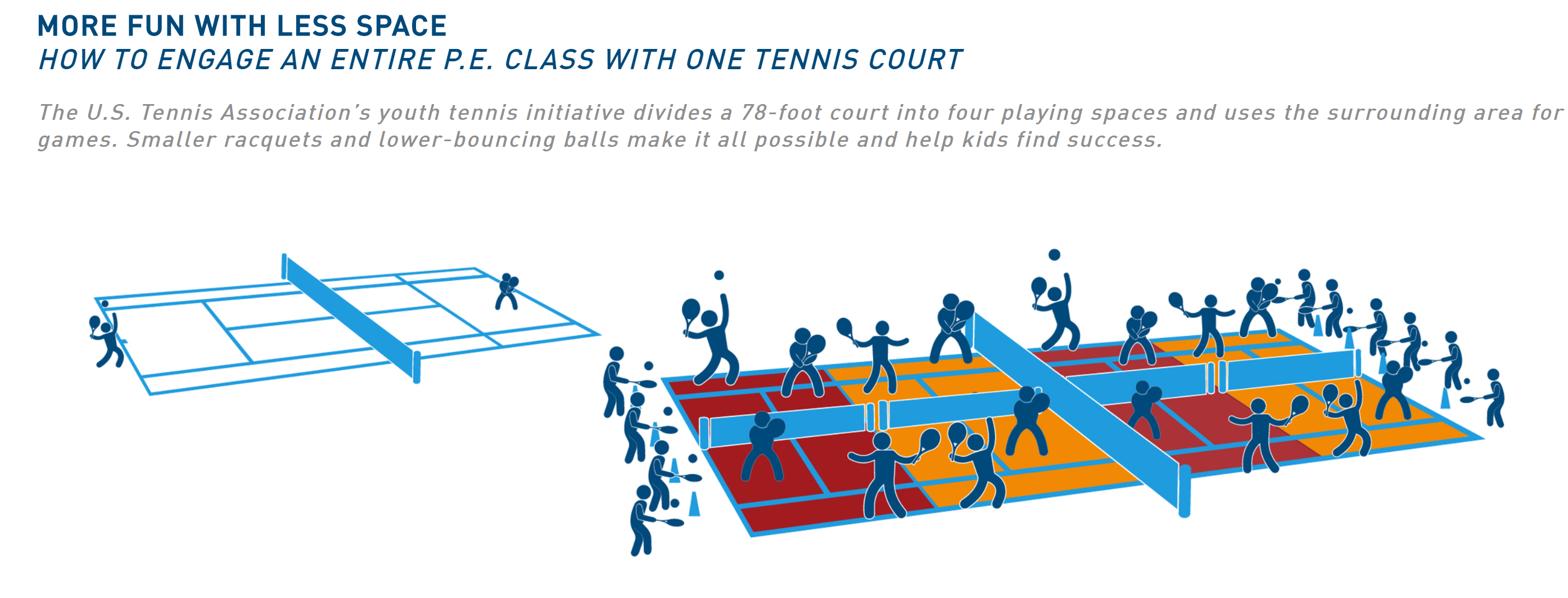 Watch Kobe:
https://youtu.be/rKR3VlW034w
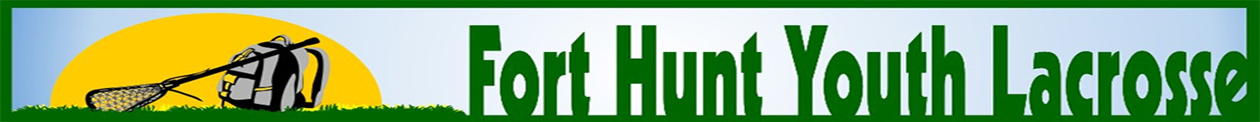 Fort Hunt "Project Play" 2020
9
Play Number Six: Design for Development
KIDS NEED A NEW MEASURE OF SUCCESS: PERSONAL IMPROVEMENT
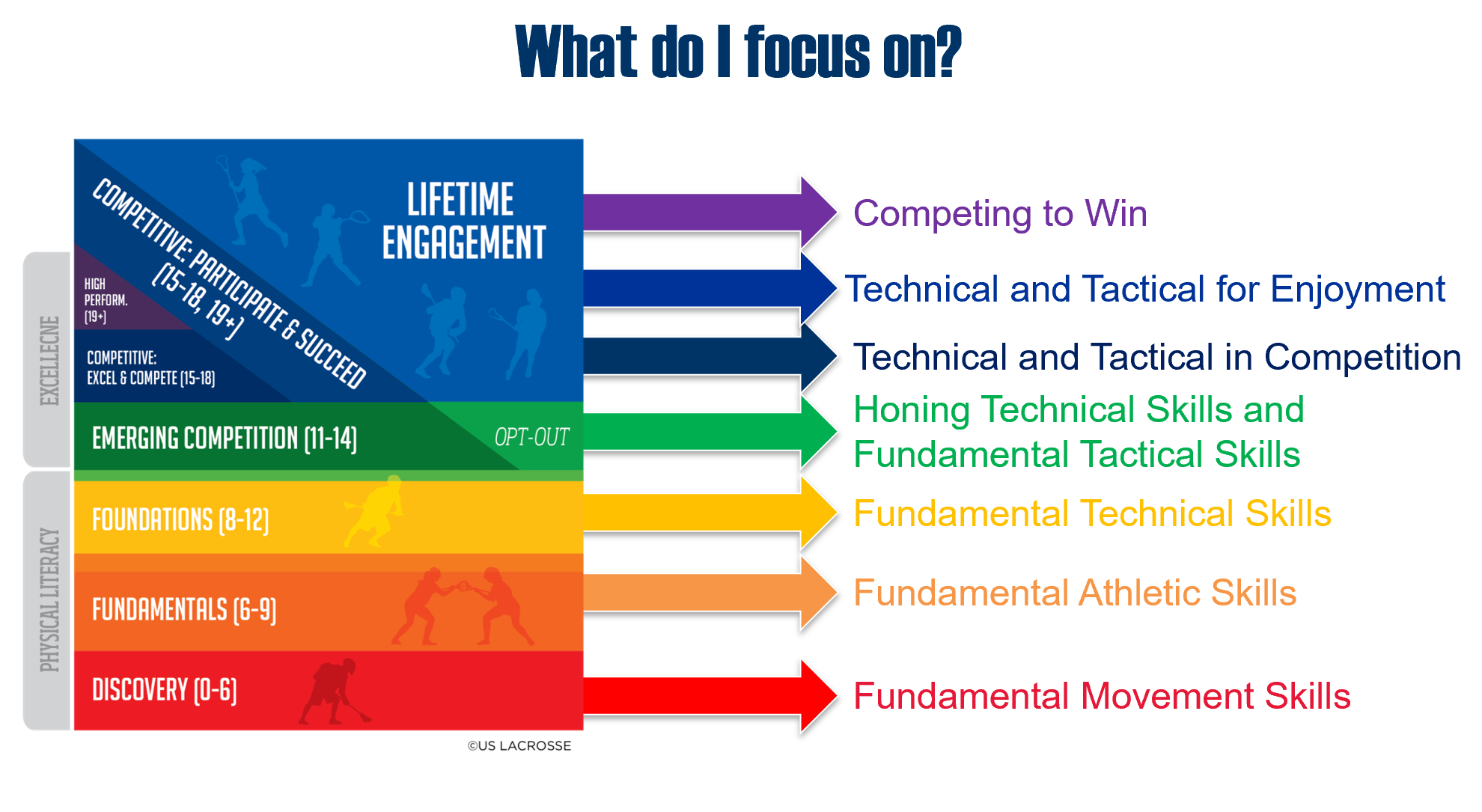 Watch Kobe:
https://youtu.be/QocKWrQ4hPc
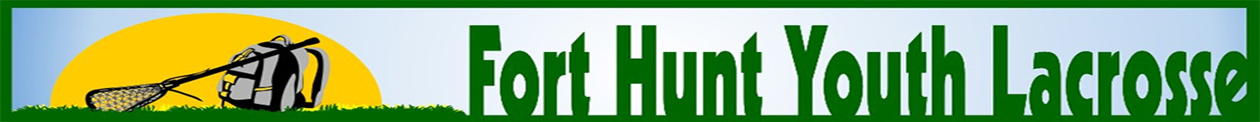 Fort Hunt "Project Play" 2020
10
Play Number Seven: Train All Coaches
CHALLENGE //   WELL-MEANING BUT UNTRAINED VOLUNTEERS
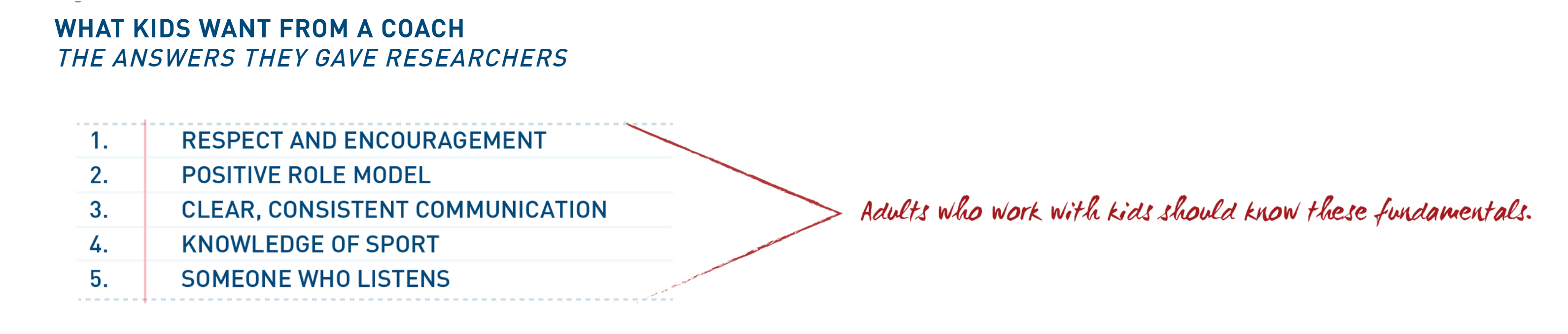 Watch Albert Pujols, Los Angeles Angels
https://youtu.be/nEvOaRUJBl0
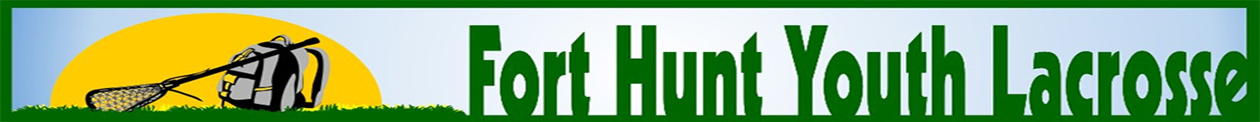 Fort Hunt "Project Play" 2020
11
Play Number Eight: Emphasize Prevention
CHALLENGE //   SAFETY CONCERNS AMONG PARENTS
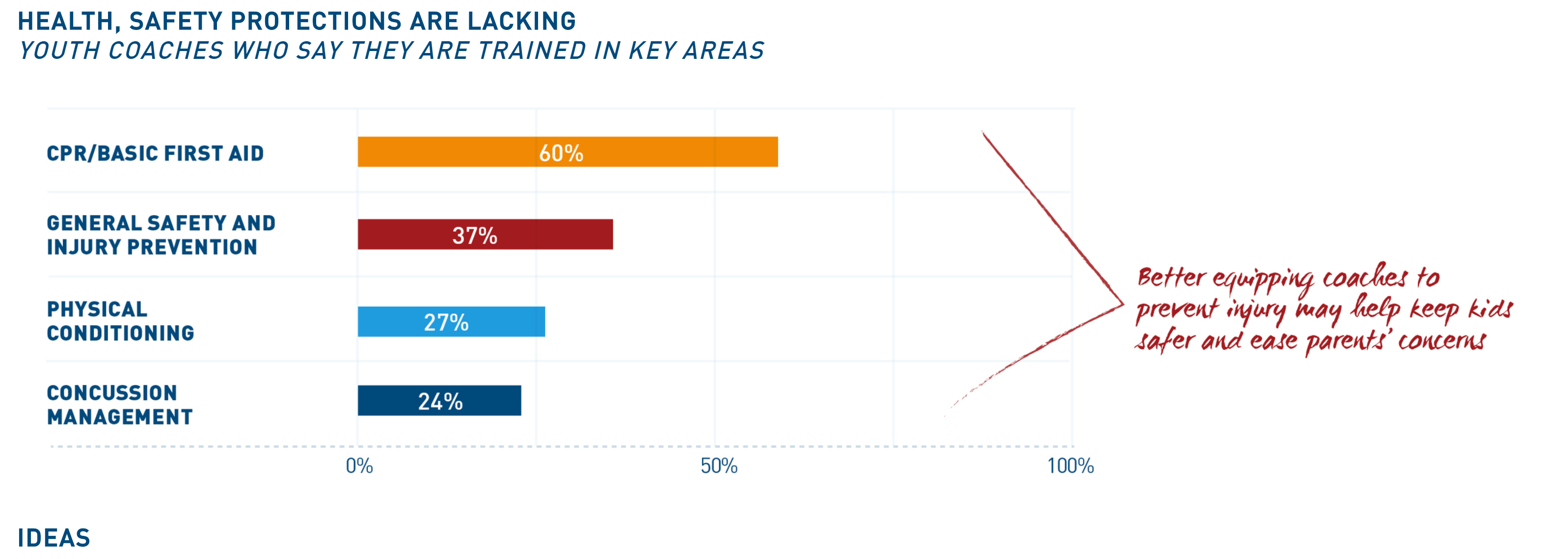 Watch Valorie Kondos Field, former UCLA gymnastics coach
https://youtu.be/aol4oc5qT38?list=PL7fuyfNu8jfNKKiQIuYSNNNBMEAuIdvsS
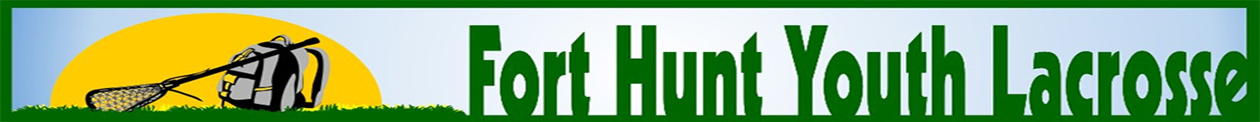 Fort Hunt "Project Play" 2020
12
Spring 2020 “Open Play” Plan
Modelled on “Project Play”
We host kids (and their parents) for a 90-minute multi-sport clinic once or twice a week at Sandburg or WPHS
Model will be an ADM-style station-based practice with two or three lacrosse-oriented games and two or three non-lacrosse-specific games
E.g., Field Hockey, Rugby, Tennis, Track, Volleyball, Baseball, Flag Football, Cricket, Ultimate, Par Cours, Dance
Driven by volunteer availability and enthusiasm
Rolling Admissions of $150
Players assigned to teams (8U/G12 and above) may voluntarily join
Doesn’t count as one of four maximum team events
If we get enough interest, we will progress the games competitively
Invite other teams to join us
Refreshments a bonus
Fort Hunt "Project Play" 2020
13
Further Reading and References
https://www.aspenprojectplay.org/
https://www.teamusa.org/About-the-USOPC/Programs/Coaching-Education/American-Development-Model
https://www.uslacrosse.org/tags/ladm
https://www.admkids.com/
Fort Hunt "Project Play" 2020
14